July 2019
Privacy protection in Wi-Fi analytics systems
Date: 2019-07-17
Authors:
Slide <number>
Mathieu Cunche
July 2019
Abstract
Systems collecting network information for analytics and tracking purposes have been used for some time. Data collected by those systems can result in privacy threats and may be conflicting with data protection regulations.
Slide <number>
Mathieu Cunche
July 2019
Privacy protection principles
Desirable privacy enhancing features in any data collection system
User information
Consent & Opt-out
Data anonymization
Slide <number>
Mathieu Cunche
July 2019
Subject Information
State of the art subject information in Wi-Fi tracking
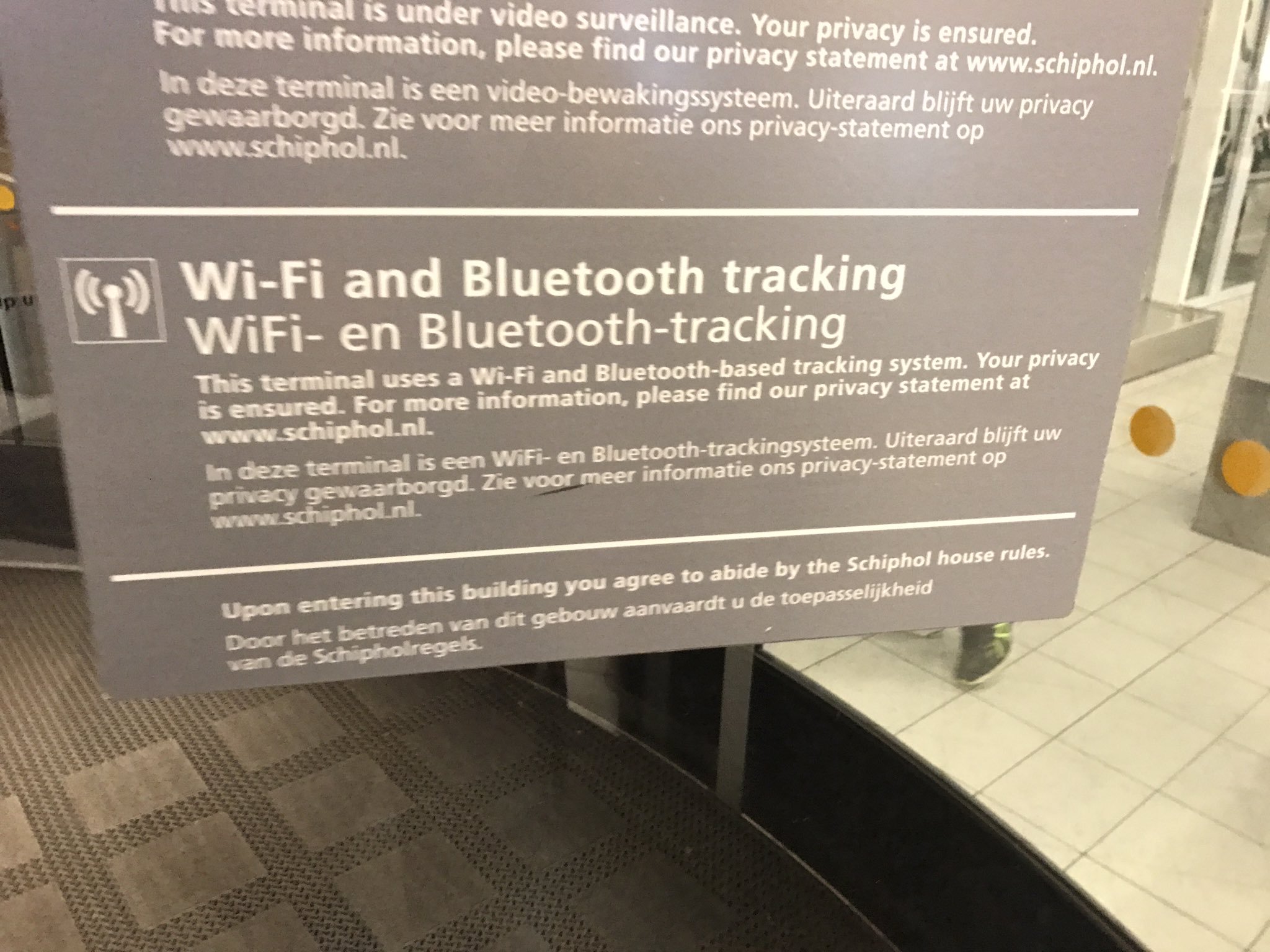 Slide <number>
Mathieu Cunche
July 2019
Consent & Opt-out
Consent is never asked
Opt-out solution may be offered (e.g. https://optout.smart-places.org)
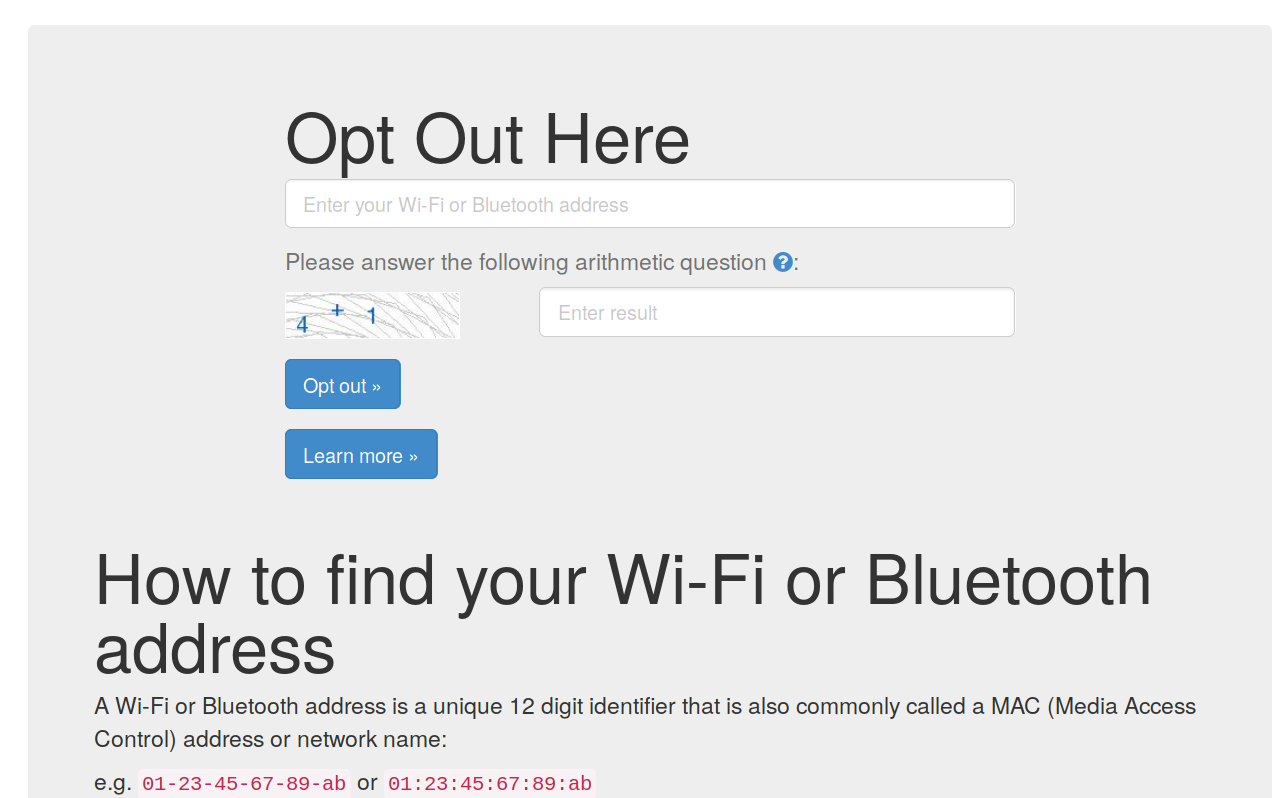 Slide <number>
Mathieu Cunche
July 2019
Wombat: An experimental Wi-Fi tracking system
Detects Wi-Fi devices and collect mobility data
Deployed as demonstrator at Cité Des Sciences et de l’Industrie (Paris) for 1 year
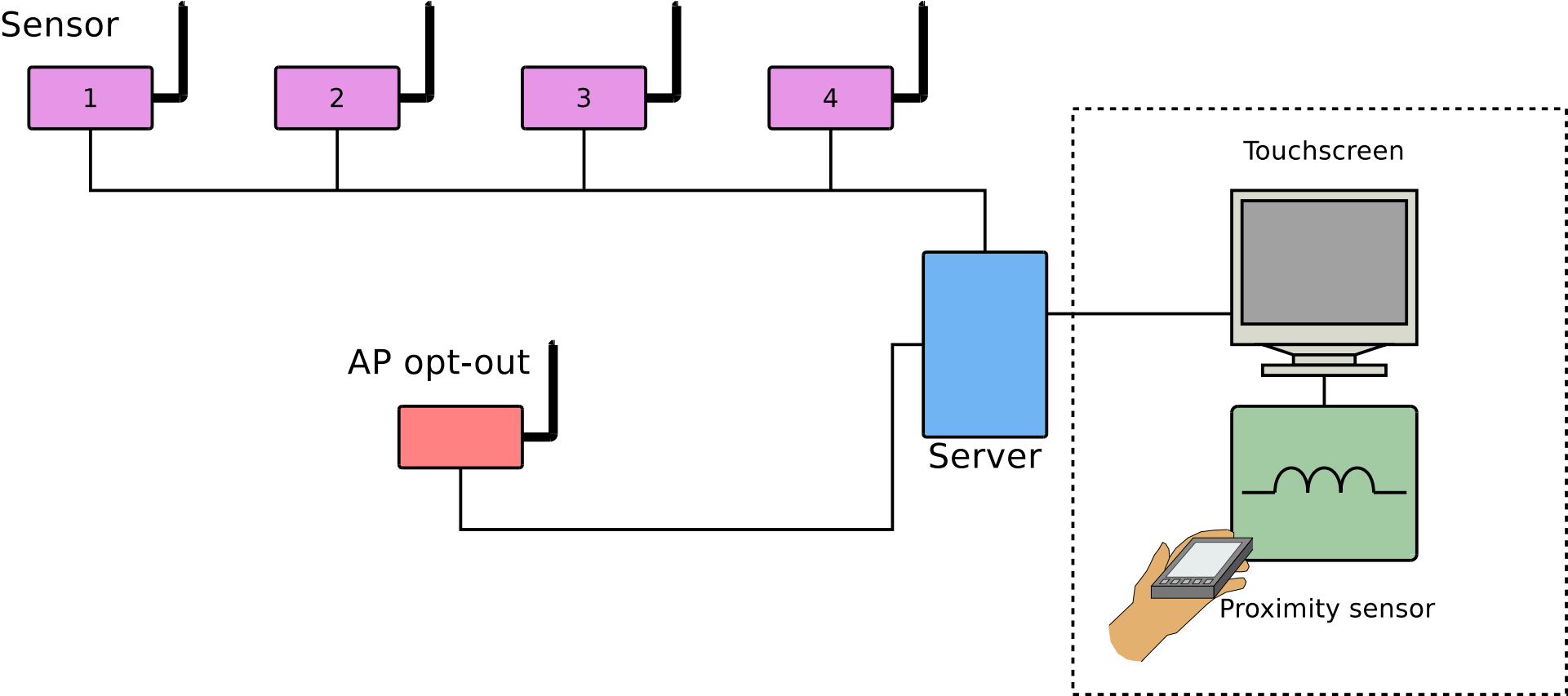 Slide <number>
Mathieu Cunche
July 2019
Wombat: Wi-Fi based opt-out mechanism
Dummy AP with explicit SSID, e.g. "Wi-Fi Do not track"
User connect to AP to opt-out
MAC address of STA collected during Association process
MAC address added to a black-list
Data coming from black-listed devices is dropped
Slide <number>
Mathieu Cunche
July 2019
Wombat: Wi-Fi based opt-out mechanism
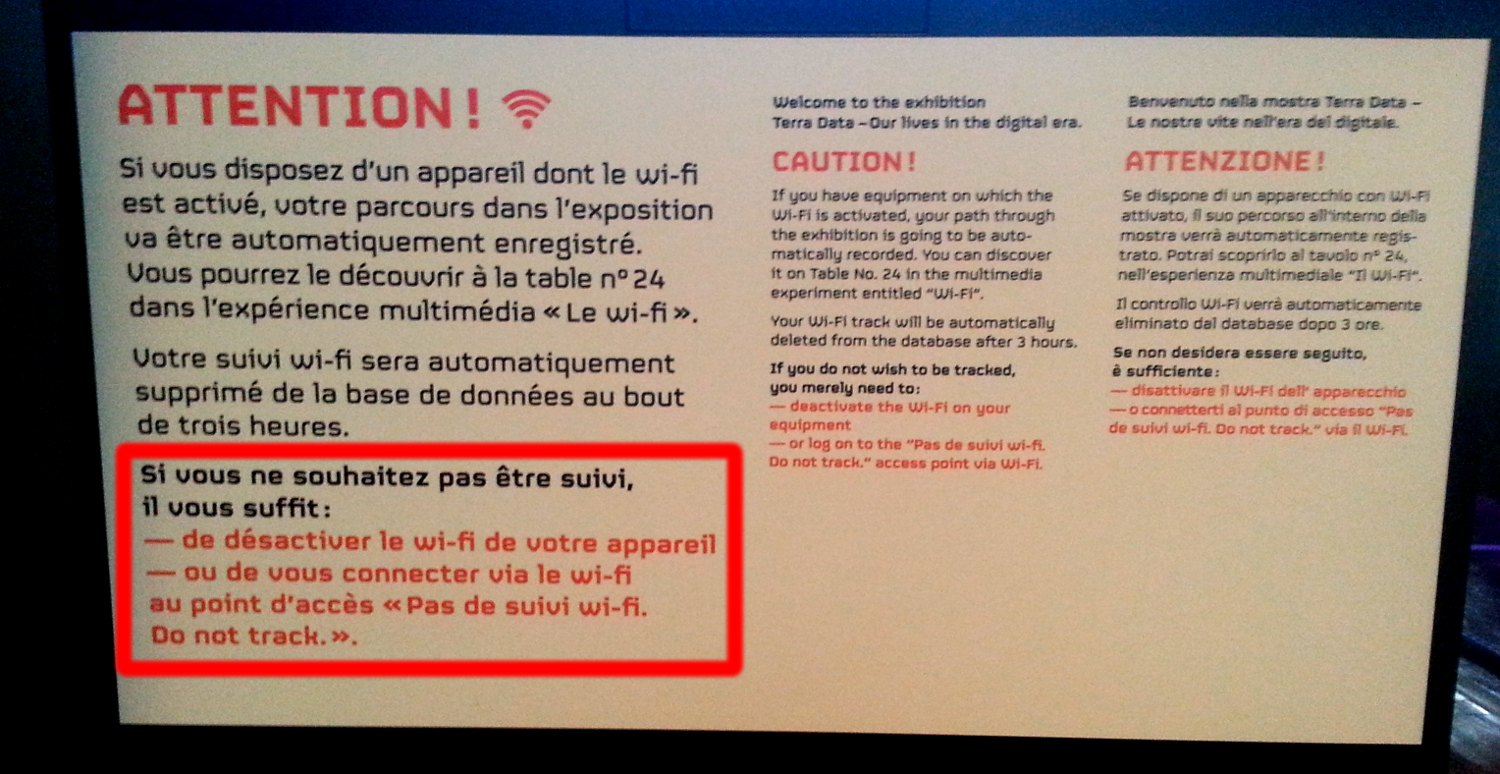 Slide <number>
Mathieu Cunche
July 2019
Consent in new regulations
Opt-out is not a valid solution under GDPR: prior consent is required
e-Privacy directive may relax this requirement 
 
How to to collect consent in Wi-Fi tracking context ?
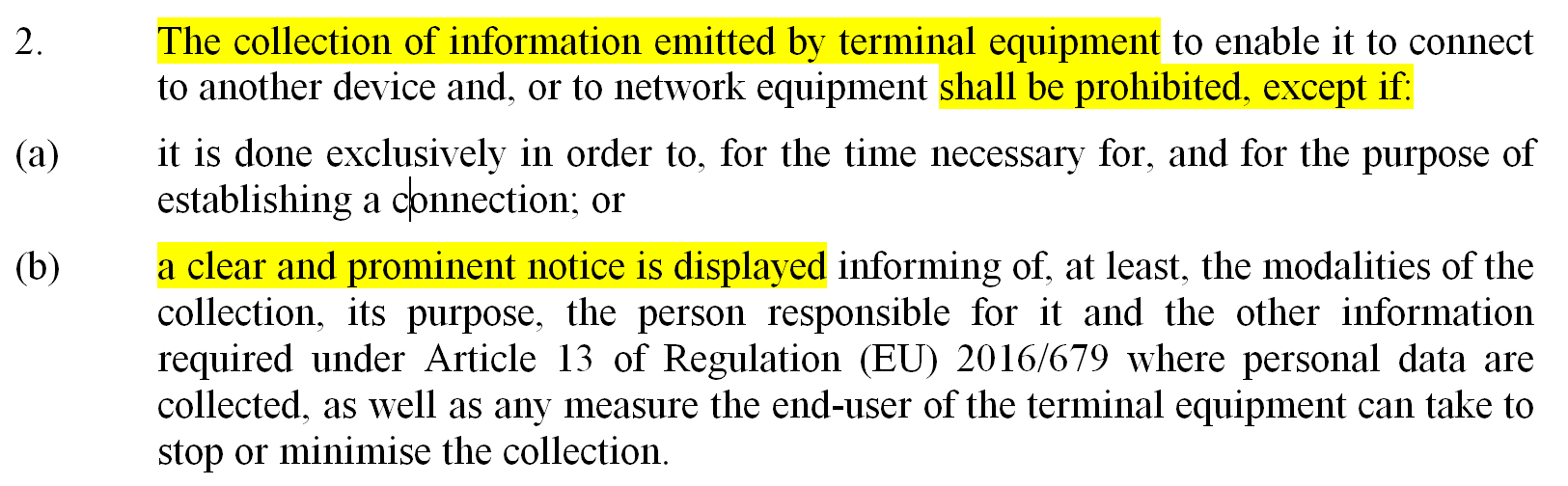 Slide <number>
Mathieu Cunche
July 2019
Framework for information and consent
Leverage discovery mechanism of wireless technologies (802.11, BLE)
Tracking system broadcast information
Data collected, privacy policies, data controler coordinates ...
Data carried in Vendor/Manufacturer specific fields
Subject connect to communicate consent
Slide <number>
Mathieu Cunche
July 2019
Framework for information and consent
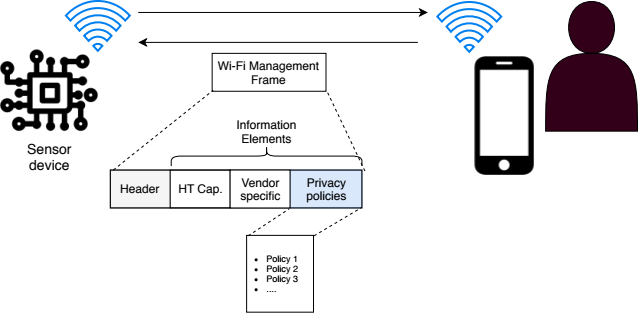 Slide <number>
Mathieu Cunche
July 2019
Data anonymization
Wi-Fi presence data should must be anonymized
Hashing the identifiers (MAC addr.)  do not work
Simple hashing can be reversed
Still considered by some as sufficient
Slide <number>
Mathieu Cunche
July 2019
Datastructures with Differential Privacy
Bloom-Filter supporting cardinal estimation
Perturbation to enforce Differential Privacy
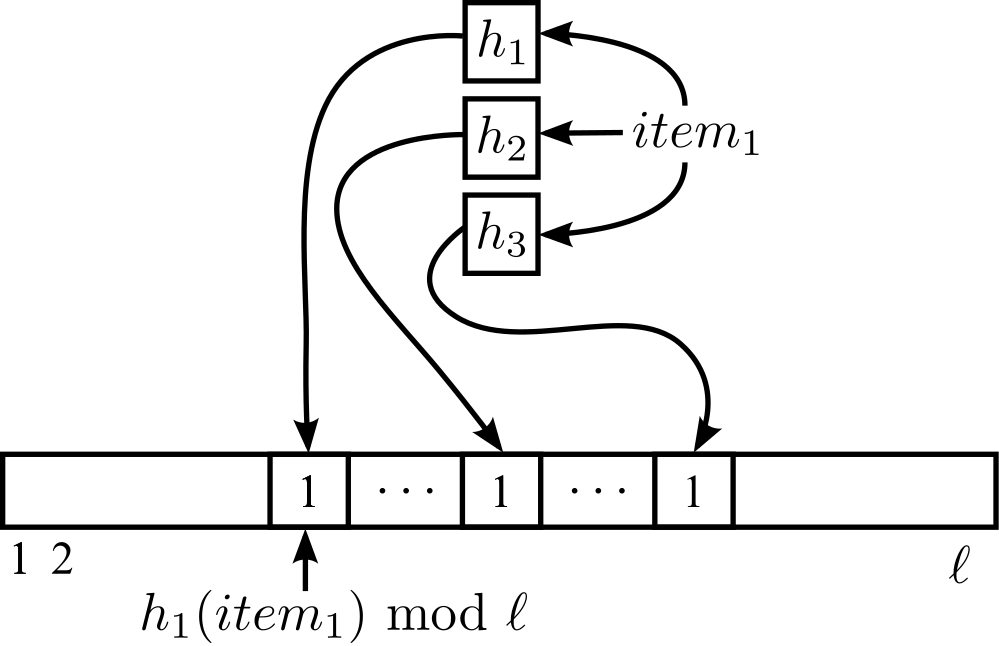 Slide <number>
Mathieu Cunche
July 2019
Datastructures with Differential Privacy
No information about single identifiers can be learned from the datastructure
Estimation of the number of stored identifier is possible
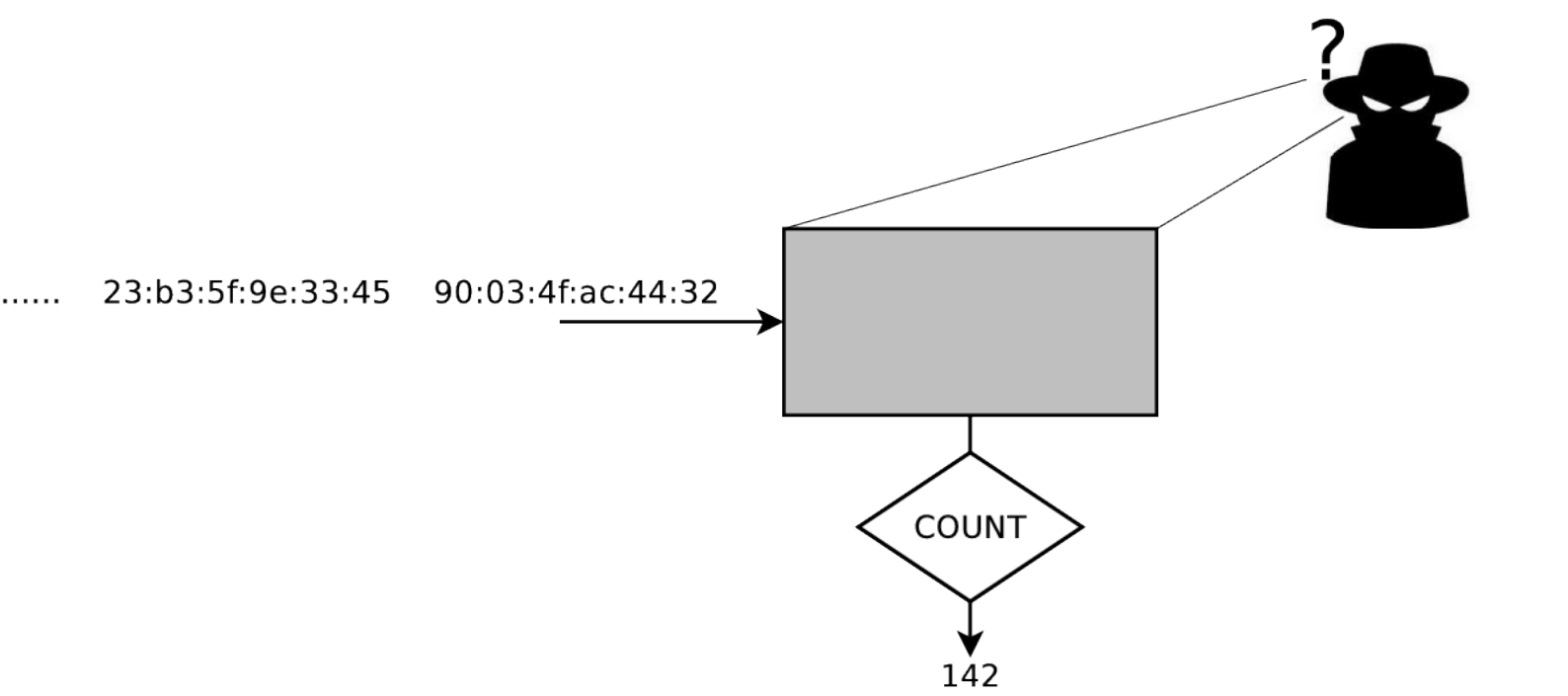 Slide <number>
Mathieu Cunche
July 2019
Datastructures with Differential Privacy
Evaluation on a real world data set of MAC addr.
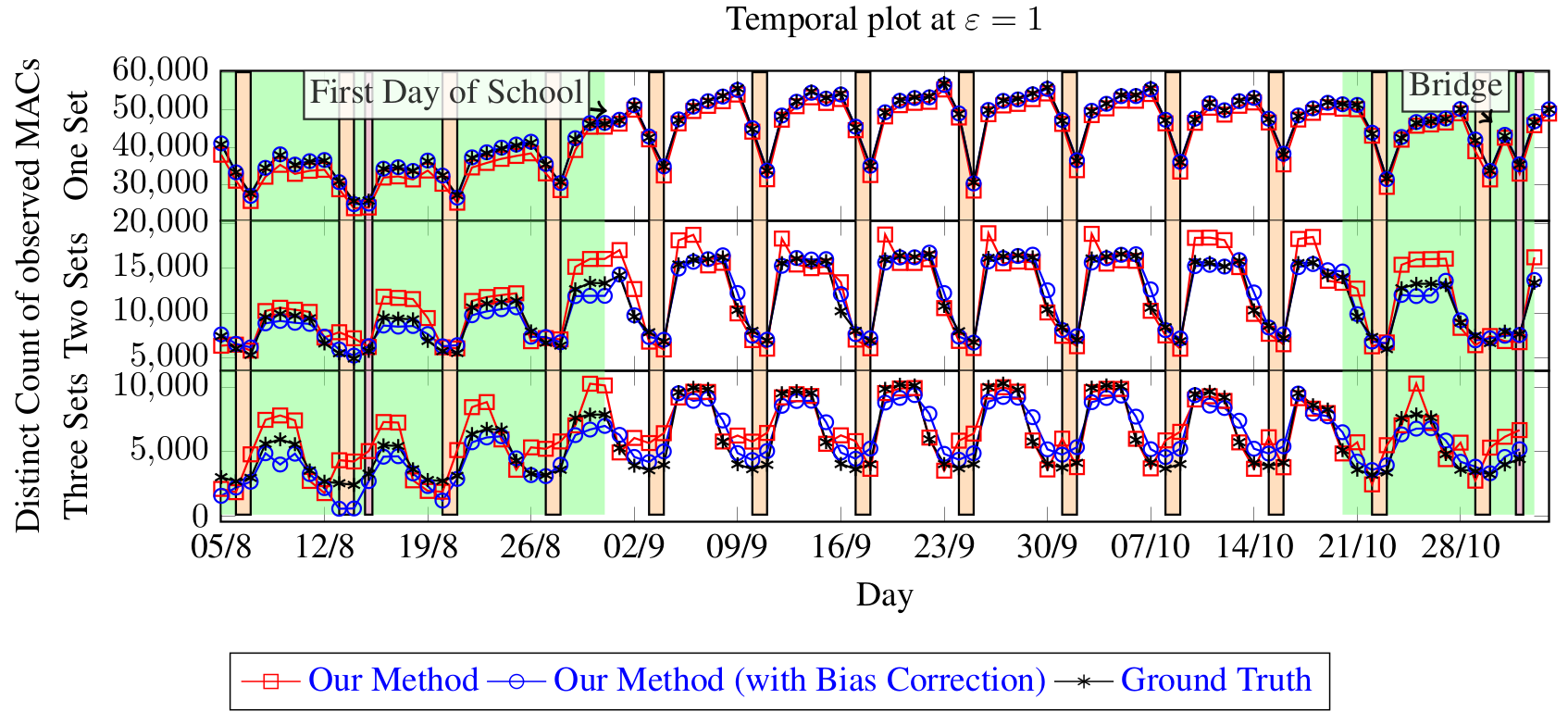 Slide <number>
Mathieu Cunche
July 2019
Datastructures with Differential Privacy
Strong privacy requirements (GDPR ...)
May seem difficult or impossible to implement
But technical solutions may be possible ...
Some are currently being developed
Exception in regulations are not necessarily required (e.g. ePrivacy 8-b)
Slide <number>
Mathieu Cunche
July 2019
References
Levent Demir, Mathieu Cunche, and Cédric Lauradoux. “Analysing the privacy policies of Wi-Fi trackers”. In: Workshop on Physical Analytics. Bretton Woods, United States: ACM, June 2014. doi: 10.1145/2611264.2611266
Célestin Matte and Mathieu Cunche. “Wombat: An experimental Wi-Fi tracking system”. In: 8e édition de l’Atelier sur la Protection de la Vie Privée (APVP). Correncon, France, July 2017. url: https://hal.inria.fr/hal-01679007
Mathieu Cunche, Daniel Le Métayer, and Victor Morel. “A Generic Information and Consent Framework for the IoT”.  In: TRUSTCOM 2019 - 18th IEEE International Conference on Trust, Security and Privacy in Computing and Communications. 2019. url: https://hal.inria.fr/hal-02166181 
Mohammad Alaggan, Mathieu Cunche, and Sébastien Gambs. “Privacy-preserving Wi-Fi Analytics”. en. In:Proceedings on Privacy Enhancing Technologies 2018.2 (Apr. 2018), pp. 4–26. doi: 10.1515/popets-2018-0010.
Slide <number>
Mathieu Cunche